Current Estate Tax Planning Considering Proposed law Changes
By: Martin M. Shenkman, CPA, PFS, MBA, JD, AEP® (Distinguished)
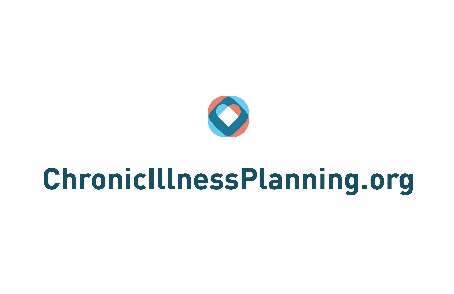 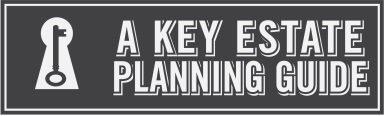 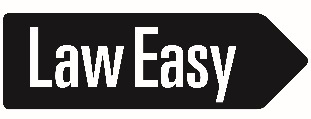 1
General Disclaimer
The information and/or the materials provided as part of this program are intended and provided solely for informational and educational purposes.  None of the information and/or materials provided as part of this power point or ancillary materials are intended to be, nor should they be construed to be the basis of any investment, legal, tax or other professional advice. Under no circumstances  should the audio, power point or other materials be considered to be, or used as independent legal, tax, investment or other professional advice. The discussions are general in nature and not person specific. Laws vary by state and are subject to constant change. Economic developments could dramatically alter the illustrations or recommendations offered in the program or materials.
2
Legislative Update Note
Legislative developments may have changed, even made obsolete, much of this program. The program will be updated to the date of the presentation for such changes. 
Legislative developments will be discussed here as an introduction and throughout the program.
3
Last Minute Planning Techniques
If There is Time to Still Plan it May have to be Quick
4
Can’t Get an Appraisal
Use a “double” King.
A King price adjustment feature increases the face amount of a note to the “gift tax value as finally determined.”
If you cannot get an appraisal in time to complete the transaction, use a double King.
The first adjustment shall be up or down to the appraised value as determined by a third-party appraisal.
The second adjustment would be a traditional King adjustment.
5
Other Shortcuts
Home state trusts.
Joinder agreements.
Rely on further assurance clauses.
6
Last Minute Planning – Should You Avoid Wandry?
Wandry Valuation Adjustment Clauses May Not be Ideal
7
Is Wandry Still Wonderful?
A Wandry valuation adjustment mechanism gifts or sells a fixed dollar value of an asset to a donee or trust.  But is that ideal?
Post-enactment a “contribution” to a grantor trust may cause partial estate tax inclusion and a sale to a grantor trust may trigger capital gain. Discounts may be restricted. And more.
So the benefit of Wandry is that the excess value of the assets was not transferred but not that excess value remains in the client’s estate. Perhaps, a two tier Wandry (a Wandry followed by a separate sale for gift tax value as finally determined) or a King might be better?
8
Unwinding Transactions: Disclaimers, Recission, etc.
Review All Transactions; Use if it is Still Possible to Do Transactions
9
Incorporate Various Options to Unwind
Unwinding Transactions
Gifts to QTIP’able trusts so you can make a marital deduction and unwind the gift.
Formula gifts.
Limit gifts to exemption available although few seem to feel there will be a retroactive reduction in exemption, but why not take the precaution anyhow?
Disclaimers.
Primary beneficiary.
Primary beneficiary for say 1 year then passes to trust that benefits all desired beneficiaries.
One beneficiary then use LPOA to shift assets to trust that is desired.
10
Build in Recission to Protect Clients from Unintended Law Changes
Recission, the concept of treating a transaction as void ab initio, may have been first discussed as being used for tax purposes in the United States Court of Appeals decision of Penn v. Robertson, but it was in 1980 with Rev. Rul. 80-58 that the IRS provided formal steps to be taken to effectuate a recission for income tax purposes, stating that a recission must:
Take actions that would end with “restoring the parties to the relative positions  that they would have occupied had no contract been made.”
The actions must be taken within the same tax year in which the transaction initially took place.
 One does not need the consent of all involved parties to have an effective recission. 
Penn involved a rescission due to action taken by a third party and Rev. Rul. 80-58 involved a situation where the parties agreed that, if certain events did not occur, the transaction would be rescinded.
11
Recission Must be in Same Tax Year
Recissions will be respected if effected in the same year that the underlying transaction took place.
Penn v. Robertson, 115 F.2d 167 (4th Cir. 1940).
Rev. Rul. 80-58; 1980-1 C.B. 181; 1980 IRB LEXIS 502.
Rev. Rul. 80-58 states “the annual accounting period principle requires the determination of income at the close of the  taxable year without regard to subsequent events.”
Specifically, Rev. Rul. 80-58 comments “A rescission may be effected by mutual agreement of the parties, by one of the parties declaring a rescission of the contract without the consent of the other if sufficient grounds exist, or by applying to the court for a decree of rescission.”
12
Disclaimer vs. Recission or Both?
One issue to consider is whether a recission provision in a document renders the transfer incomplete for gift tax purposes. 
The most “direct” way to have a transaction ignored for gift tax purposes is by a qualified disclaimer defined in Section 2518. But the provision is limited to wealth transfer (e.g., gift and estate) tax purposes, not income tax purposes.
13
Does Recission Make Gift Incomplete?
Treas. Reg. 25.2511-2(b) ….A gift is … incomplete if and to the extent that a reserved power gives the donor the power [without the consent of an adverse party] to name new beneficiaries or to change the interests of the beneficiaries as between themselves….”
 Perhaps, there is “no harm” in providing that the parties can rescind a transaction including for wealth transfer tax purposes, but the provision might render the transfer at the time it is made incomplete. 
Allowing only one party (e.g., the donor) to rescind the transaction might, therefore, render the gift incomplete. Although it is arguable that the donee would be adverse to that, the fact that the donee agreed to allow the donor to rescind might be held to render the donee non-adverse.
14
Sample Language. “Recission of Transaction.
If, during the calendar year in which this Agreement has been signed, legislation is passed in which the Internal Revenue Code is modified which has the effect of causing the [transaction] herein to be considered a recognition event for federal income tax purposes, the Parties agree to take the following actions immediately, and within the same tax year as the Transaction was completed (and if the parties to the transaction have different tax years, the earlier of such years): (a) the Note given by [buyer] to [seller] is thereupon voided, and (b) the assignment and transfer documents [list actual name and date] are deemed void, and (c) any down payment provided by the buyer to the seller [delete for gift] shall be due and payable to the buyer by the seller from the date of the initial transfer bearing interest at the short term applicable federal rate from the date of the initial transfer until repaid in the current tax year. To avoid any doubt, the Parties intend for this provision to effectuate a recission of the Agreement pursuant to Rev. Rul. 80-58, 1980-1 C.B. 181 and agree to take any actions reasonable and necessary to conform the actions taken under this provision if triggered to complete the recission, with the same effect as though the transaction had never occurred.”
15
Disclaimers in Trusts
Include Disclaimers in all Trusts; Review all Transactions
16
Disclaimers
Review all transactions to see if they have a disclaimer and be certain clients are aware of the planning mechanism. 
If it is still possible to plan include disclaimer provisions in any new trusts. This can provide a means of unwinding a transfer to an irrevocable trust.
Lots of options/opinions:
Give a person named the primary beneficiary the right to disclaim on behalf of the entire trust.
Create an initial sub-trust for which that person is the only named beneficiary so that the person holding the power is the sole, not just designated “primary” beneficiary.
Create a trust for which that person is the only beneficiary and then use powers of appointment in the future to shift value to a different trust.
The disclaimer provision should not treat the beneficiary as having predeceased but rather as returning the disclaimed property (reverting) to the donor.
17
More Flexibility in Trusts
Trust Protector and Other Powers
18
Infusing Flexibility in Trusts - Generally
Include a trust protector.
Include planned limited powers of appointment.
19
Infusing Flexibility in Trusts – Defer Trust Division
Give the trust protector a power to perhaps deflect a deemed realization tax: “The power to defer, even indefinitely, the division of a single trust into multiple trusts as provided for hereunder, for any reason including but not limited to potentially avoiding a deemed realization event that might trigger taxation on such division. If such division is deferred the Trust Protector may in such person’s sole discretion determine, or not, at any future date to permit such division.”
20
Infusing Flexibility in Trusts – Turn Off Grantor Trust Status - 1
Give a person in a non-fiduciary capacity the power to turn off grantor trust status: “If and only if the Trust Protector is acting in a non-fiduciary capacity, the power to take any such actions as may be necessary or advisable to eliminate the federal income tax status of this trust, or any part thereof, as a grantor trust, i.e. to convert this trust, in whole or part into a non-grantor trust. If the Trust Protector is acting in a fiduciary capacity for any Trust hereunder, then the Trust Protector shall have the power, through a written document, to appoint an individual to serve in a non-fiduciary capacity that can take such actions to convert this trust, in whole or part into a non-grantor trust, and if such an individual is appointed then any reference to the Trust Protector in this paragraph shall apply to such individual. These powers may include by way of example and not limitation the power to prohibit the Trustee from paying for life insurance premiums on the life of the Grantor or the Grantor’s spouse on life insurance held in this trust, eliminating the right of any person to loan funds to the Grantor without adequate security, the right of any person acting in a non-fiduciary capacity to add a charitable beneficiary, the right of the Grantor to swap or substitute assets in this Trust, etc.
21
Infusing Flexibility in Trusts – Turn Off Grantor Trust Status - 2
Provided, however, this may not be achieved by removing the spouse as beneficiary but solely by adding a requirement that an adverse party approve any distributions to the spouse. The Trust Protector may, but shall not be required to, consider any negative tax consequences including but not limited to the negative consequences of the loss of a power to substitute on the loss of possible basis adjustments,  the triggering of gain on negative basis property, or the tax consequence of a sale of assets to the trust by the Grantor.  The Trust Protector shall have no liability whatsoever for acting or not acting pursuant to this power. This provision shall not permit the Trust Protector to modify the rights of the Grantor’s spouse under a trust intended to qualify for the marital deduction. This provision shall not permit the Trust Protector to modify the grantor trust status of a grantor trust holding S corporation stock (but the trust protector may divide the trust into separate trusts with one or more of such separate trusts holding S corporation stock and being characterized as a QSST or ESBT)”
22
Note Sales and GRATs
May Not Be the Same
23
Note Sales
Transfer Planning Techniques and Issues with Note Sales.
Will note payments made with appreciated property trigger gain even on a grandfathered trust? Will interest payments trigger income to the seller even on a grandfathered trust?
Some advisers are advising to prepay notes early in the event of the above.
Some believe that note sales post-enactment to pre-enactment grandfathered trusts will be a prohibited “contribution” or trigger gain as if a sale to a third party, but that might suggest consummating sales now.
24
GRATs
Transfer Planning Techniques and Issues GRATs.
Will annuity payments made with appreciated property trigger gain even on a grandfathered trust?
Some advisers are advising to prepay annuity payments early in the event of the above. An alternative may be to swap in cash for appreciated property in part to fund some of the future annuity payments to “kick the can down the road.”
GRAT pours on conclusion into a successor grantor trust post-enactment. Could that subject the GRAT to the deemed realization event if that is enacted? Will the pour over the GRAT into a successor trust constitute a “contribution” that could subject that pre-enactment grandfathered GRAT to the restrictions of a post-enactment grantor trust (e.g., estate inclusion)? 
If the above is a concern sell the remainder to a new grantor trust now.
In the past some commentators would suggest waiting time, perhaps years, after the funding of the GRAT, but that time may not be available in the current environment.
25
Insurance Planning and the Traditional ILIT
Common Irrevocable Life Insurance Trusts May Not Be the Same
26
Insurance Planning Overview
at least 25% of the value of the assets contributed to the GRAT.
Life insurance can cover significantly increased tax costs.
Grantor trusts (other than those “grandfathered”) would be included in the grantor’s gross estate at death.  Set up grantor ILITs now if it is still feasible.
Additions to grantor trusts post-enactment will cause partial estate inclusion of trust assets in the donor’s estate so traditional annual gifts and Crummey notices will not be optimal except for clients under the estate tax exclusion.
Annual exclusions for transfers in trust were proposed to be limited to $30,000 a year. This was not included in the House bill. What will ultimately be enacted? Consider the ILIT complications. Fund ILITs now using annual exclusion gifts, remaining exemption and perhaps a ladder of GRATs.
27
Possible Impact on ILIT -1
Example: Tina Taxpayer is a single working mom with five young children. She is young, not particularly wealthy, and in great health. Tina purchases a $5 million 20-year term life insurance policy to make certain each of her five children are well provided for if she dies before they reach adulthood. Under current law, if Tina dies no estate tax will be due unless her other non-insurance assets exceed $6.7 million (since the exemption, the amount you can bequeath without tax, is $11.7 million). 
If the exemption is substantially reduced before Tina dies, that could reduce the exemption then a substantial portion of the life insurance Tina hopes will protect her children will be consumed by federal estate taxes.
28
Possible Impact on ILIT - 2
Example: Tina Taxpayer has a life insurance policy in her name (she owns it, not a trust) and she wants to move it into an irrevocable (cannot be changed) trust to get it out of her taxable estate, the tax laws provide that if she gifts the policy to a trust it will still be included in her estate if she dies within three years of the gift. However, if Tina sells the policy to an irrevocable trust, the insurance proceeds will be outside her taxable estate even if she dies within three years. That can be a big advantage. 
Under current law a sale to a grantor trust, the trust and Tina are treated for income tax purposes as one and the same taxpayer (the trust is disregarded). That means no income tax consequence to the sale.
A sale of a policy to a grantor trust post-enactment may be deemed a “contribution” tainting part of the trust as included in the settlor’s estate.
A sale of a policy to a grantor trust post-enactment may be treated as a sale to a third party triggering gain.
If there is still time, it may be a valuable planning step for you to sell existing life insurance policies to a new grantor insurance trust to remove those policies from your estate before the exemption is reduced and grantor trust rules changed.
29
Possible Impact on ILIT - 3
Example:  Tina Taxpayer set up a typical traditional life insurance trust many years ago owning a $5 million term policy. Tina has paid $10,000/year in gifts to the trust which the trustee then used to pay premiums on her life insurance. Assume that the Sanders’ tax proposal is enacted into law this year. For the next 10 years Tina continues to gift $10,000/year to her trust and the trust pays premiums. Then Tina dies. She paid $10,000 for 10 years in gifts to her insurance trust before the law changed, or $100,000. She paid $10,000 for 10 years in gifts to her insurance trust after the law changed, or $100,000. So ½ of the total premiums were paid by gifts Tina made to the trust after the Sanders proposal was enacted. That might mean that ½ the $5 million of insurance proceeds may be included in her estate and subject to estate tax with the proposed lower exemption and higher tax rates.
 Make a gift, if it is still possible, of enough cash to the trust so that the gifted amount, and income it will earn, will cover 10-20 years of premiums. For many taxpayers, perhaps you, this might be a great way to use up some of your exemption.
For wealthier taxpayers, if still possible, use GRATs to leverage more wealth into an ILIT. Caution there is concern that payment of an annuity payment with appreciated assets post-enactment for even a pre-enactment grandfathered GRAT may trigger gain.
30
Deemed Realization and New Applications of Life Insurance
Several proposals for deemed realization events, where assets in a trust would be subjected to a capital gains tax every so many years have been made. While these were not included in the House proposal might they be included in a final bill?
How do you pay a capital gains tax on appreciated trust assets in 21, 30 or 90 years. The time periods are not correlated with death so does life insurance have any application to this potential cost and cash demand? Yes. 
Consider high cash value life insurance inside the trust that grows tax free inside the life insurance envelope. This will be particularly important to trusts in light of the harsh income tax increases proposed for trusts: 39.6% tax rate on income over about $13,000, 3.8% NIIT tax, and 3% surcharge that applies to trust income above a mere $100,000. 
Life insurance can fund liquidity needs to pay capital gains tax due on deemed realization by serving as a tax favored sinking fund inside a trust.
31
What Planning Might be Done Now – ILITs
Traditionally, most insurance trust were minimally funded, e.g. $100 to open a trust bank account. (Note that this pertains to when you put money into the trust that owns the insurance, when that trust invests money into the insurance policy is a separate matter). Then each year as premiums came due, you would make a gift to the trust sufficient for the trustee to pay the next life insurance premium. Now, it can be very important to contribute significant funds to your insurance trust before the law changes. 
You might fund the trust with a significant cash gift so that it has sufficient cash for years of premium payments. This is very different than the traditional irrevocable life insurance trust (“ILIT”) in that historically the person setting up the trust would give the trust an amount each year sufficient to pay premiums.
32
What Future ILITs Might Be
Non-grantor trusts to avoid estate inclusion.
Spouse can only receive a distribution with consent of an adverse party.
Trustee cannot use income of trust to pay premiums on life insurance of settlor. Does that mean all income must first be paid out to someone else? Might that mean a 678 withdrawal power so trust has no income?
No more Crummey powers or annual gifts?
Funding via loans.
Will a traditional loan be viable if trust has modest net worth?
Will split-dollar loans be required in order to avoid gift treatment.
Policies may differ: High cash value or PPLI.
33
Preserve Access
Avoid 2012-Type “Buyer’s Remorse”
34
Assure Donor Clients Retain Permissible Access to Trust Assets
Detailed discussion follows.
SLAT – Spousal Lifetime Access Trust. Instead of two non-reciprocal SLATs do a SLAT and a DAPT/SPAT, etc. – more access and more difference.
DAPT – Domestic Asset Protection Trust.
Hybrid-DAPT.
SPAT – Special Power of Appointment Trust.
Loan provision.
Held in a non-fiduciary capacity by a non-trustee.
Tax reimbursement clause.
Confirm state law will not cause creditors to reach.
Ownership of personal use property.
35
SLATs – Spousal Lifetime Access Trusts
Benefitting Grantor’s Spouse With Less Issues then a DAPT, But Suggestion Options
36
SLATs: How They Work
Each spouse creates a trust for the other spouse, avoiding the state law creditor and tax Reciprocal Trust Doctrines.
This occurs by making the trusts sufficiently different so the doctrines will not apply.
The trusts can be created with different assets and trustees, and with very different terms. If the goal is to complete planning before the effective date of any tax law change, that goal may outweigh any benefit of separating each trust’s creation by time.
Have one trust by life insurance but not the other, or have each trust buy different types of coverage. If one trust buys $5 million whole life and the other trust buys $10 million 20-year term, aren’t the economics of each trust substantively different? Doesn’t the insurance coverage alone help differentiate the two trusts?
37
SLATs: How to Make Them Work
Create each SLAT in a different state. This is simple with document generation software as you merely select the state for each. (But it likely is best to use only DAPT jurisdictions in case the reciprocal trust doctrine applies.)
In one trust, the beneficiary spouse can be entitled to distributions each year, have a lifetime broad special power of appointment, can change trustees (within Rev. Rul. 95-58 safe harbor), withdraw under HEMS.
In the other trust, the beneficiary spouse would have no entitlement to distributions (perhaps is not even a current beneficiary), no power to change trustees, and no power of appointment, but could become eligible to receive a distributions only upon exercise by a trusted child of a power to add beneficiaries.  In fact, it may be best for the second trust to be a SPAT.
38
SLATs: Additional Ways to Provide Grantor Access  - 1
Loans: Consider granting to someone the power, in a non-fiduciary capacity, to force the trustee to make loans the grantor trust assets. Some might refer to this as a “loan director,” but other titles might be used as well. A loan director can determine to loan funds to grantor of the SLAT without adequate security for the loan which will cause the trust to be a grantor trust (but the loan director could be required to charge adequate interest to avoid tax issues). This mechanism provides the grantor another means to access trust assets should the grantor require them. 
Charity: You might also infuse another means of the grantor indirectly “accessing” funds in a SLAT. Give someone, in a non-fiduciary capacity, the power to add charitable beneficiaries. This person might be called a “charitable director,” but other titles might be used as well. A charitable director can determine to add charitable beneficiaries to a SLAT. This provides the grantor an indirect means of “access” to the SLAT by making a charitable donation the charitable director can add the charity to the SLAT and the donation can be made out of SLAT funds not the grantor’s funds.  This too will cause grantor trust status.  However, the SLAT should not be authorized to pay a charitable pledge of the grantor.
39
SLATs: Additional Ways to Provide Grantor Access  - 2
Vacation Home: A SLAT could own an interest in a vacation home. And if the grantor’s spouse/beneficiary uses the vacation home, the grantor presumably can as part of the spouse’s family. Bear in mind if that is to be done with a home in another state, a limited liability company (“LLC”) should be formed in the state where the SLAT is governed and administered. That LLC should be authorized to do business in the state where the vacation home is located. That LLC would own the vacation home property and in turn the trust could own some or all of the interests in the LLC. Watch out for Section 2036 and consider that if a home is transferred into the trust if rent should be paid. Spouse of beneficiary can use home. See Estate Of Allen D. Gutchess v. Comm. Docket No. 4926-63. 1966-08-9. 
Income Tax Reimbursement: If the SLAT is structured to be a grantor trust (i.e., the grantor pays the income tax on trust income) consider including a discretionary income tax reimbursement clause if that will not allow the grantor’s creditors access to the trust. This permits the trustee of the SLAT, in the trustee’s discretion (it cannot be mandatory) to reimburse the grantor for income tax paid on trust income. A tax reimbursement provision can add valuable flexibility and access to the grantor.
40
Should Both or Only One Spouse Fund a SLAT? - 1
Example - 1: Husband and wife have a combined estate of $16 million and are willing to make $8 million in total gift transfers in 2021 to safeguard a portion of their temporary exemptions. If each of husband and wife transfer $4 million to a non-reciprocal spousal lifetime access trust (“SLAT”) they will have safeguarded $8 million of exemption (and any future growth on those assets) in case the law changes. In 2026 when the exemption declines by half, to $5 million each (ignoring inflation adjustments) each spouse will be left with $1 million of exemption. So, if you add the $4 million each spouse used in the 2021 planning and the $1 million each has left in 2026, the couple will have preserved $10 million of exemption. Good, but they can do better.  
But then the total exemption safeguarded is only $8 million. Is that optimal? Maybe. But perhaps not. Consider having one spouse, not both, use current exemption thereby preserving more exemption for future planning.
41
Should Both or Only One Spouse Fund a SLAT? - 2
Example - 2: Assume the same facts as in the above example. Husband and wife have a combined estate of $16 million and are willing to make $8 million in transfers to irrevocable trusts to secure a portion of their temporary exemptions. But instead of setting up two non-reciprocal SLATs as in the above example, the wife gifts $8 million to a DAPT. Her husband and all descendants are beneficiaries of the trust. So, with husband as a beneficiary, so long as he is alive, and they remain married she has indirect access to the $8 million through husband. You could incorporate a mechanism into the trust to add wife in as a beneficiary in the future (see hybrid DAPT below) just in case her husband dies prematurely or divorces. If the exemption drops to $5 million in 2026 as the law currently provides. Wife used $8 million of her exemption so she’ll have none left. But, since husband did not use any of his exemption in the plan, he will still have $5 million of exemption left in 2026. So, his $5 million of exemption and the $8 million of exemption the wife used in means the couple has preserved $13 million of exemption, $3 million more than had they used the non-reciprocal SLAT approach in the prior example.
42
Should Both or Only One Spouse Fund a SLAT? - 3
If only one spouse creates a SLAT then the premature death of that spouse creates an accentuated mortality risk for the donor/settlor spouse. Life insurance can mitigate that risk. Thus, when only one robust SLAT is warranted it may be advisable for the other spouse to create a simple ILIT to own life insurance to protect the donor/settlor spouse from mortality risk.
43
Mix it Up – Not Just SLATs
SLAT and DAPT.
SLAT and Hybrid-DAPT.
SLAT and SPAT.
SPAT and DAPT.
SPAT and Hybrid-DAPT.
Etc.
44
Protect Yourself
Protecting the practitioner.
Be very mindful of the incredible time pressure and uncertainty and what it does to new clients and to your workflow.
Do not sell the client on a plan. This was always true but is ever more critical to your protection in an environment with so much uncertainty.
Clawback.
Inform clients that the Treasury may not view itself as bound by the prior ruling on no Clawback.
Advise all clients preferably in writing of uncertainties.
Many unknowns.
Proposal from House is just a proposal and it may change dramatically.
45
Protect Yourself
The planning they do now even based on your guidance may prove useless, or worse, even detrimental.
Advice clients or risks and that techniques may not work.
There may be little time to adapt the plan.
Offer options not a single solution and have client, not the practitioner, make final decisions.
Involve other advisers regarding income tax consequences, cash flow needs, etc.
46
Conclusion andAdditional Information
What Can be Done Now?
47
Conclusion
Depending on the status and terms of any new law review prior transactions for disclaimers, formula clauses and recission. Consider a communication to all clients summarizing steps that they should review and consider.
The tax environment may change dramatically, it may already have.
All high-income clients should review income tax planning options now.
All wealth (defined by what might be a much lower exemption and harsher transfer tax system) clients should plan now, but with caution, consideration to the uncertainty, and the proposals presently known.
Life insurance presents answers to many of these challenges and problems, but often in ways that are markedly different than insurance planning under prior traditional circumstances.
48